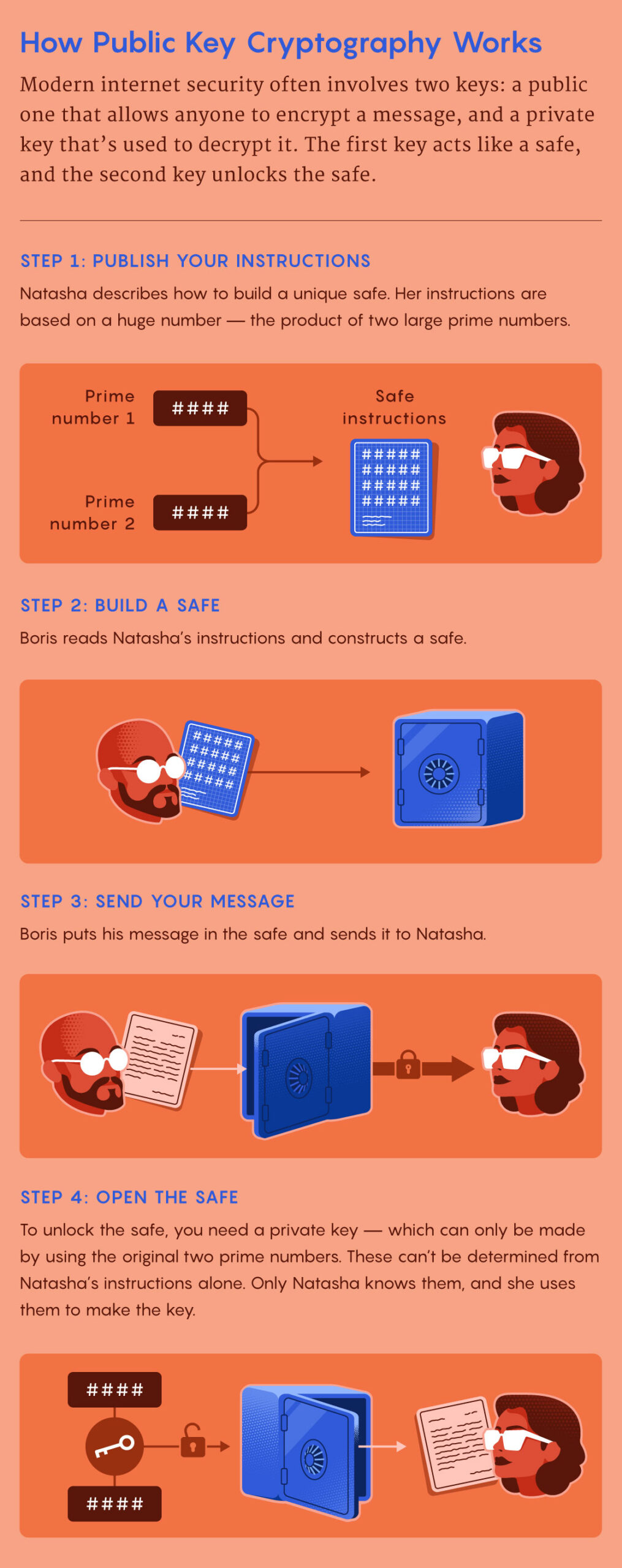 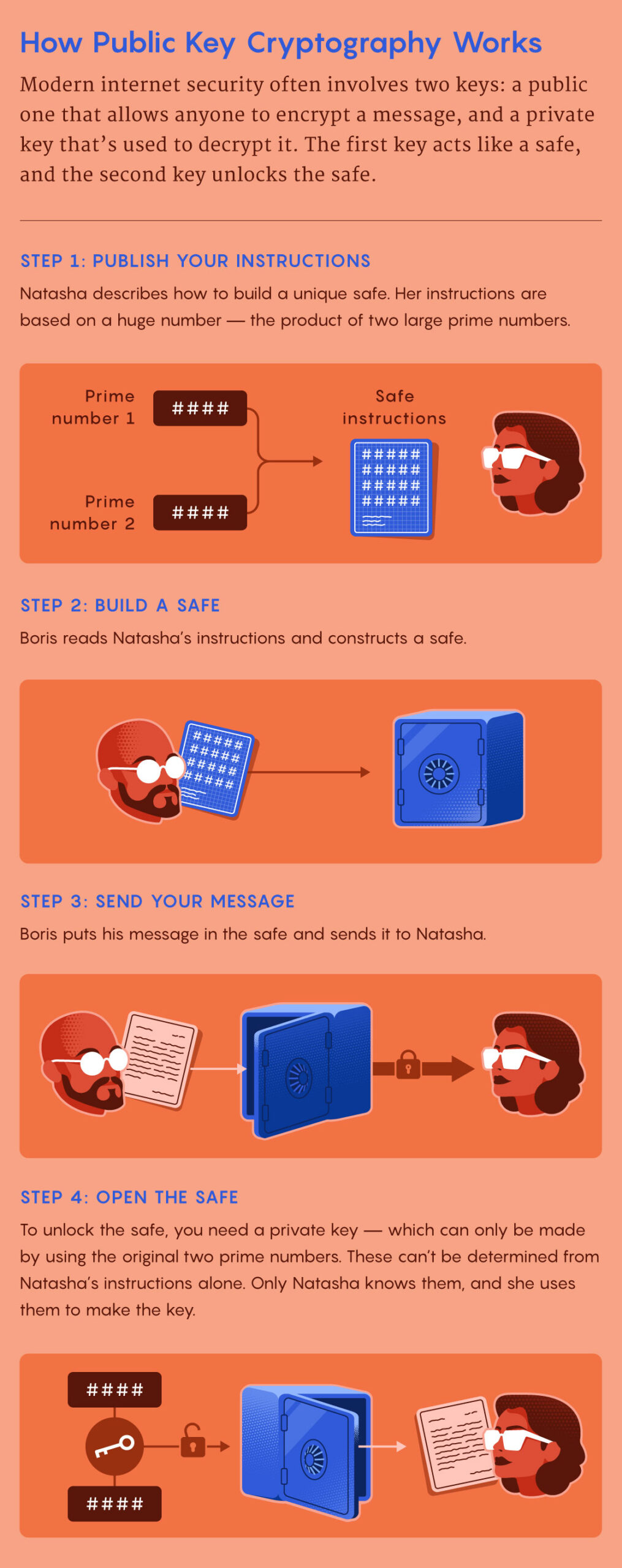 11/3/2025
Copyright © Ricci IEONG for UST training 2024
1
Week 4 – Network Security
11/3/2025
Copyright © Ricci IEONG for UST training 2024
2
Agenda
Web-based scanning
Network Scanning, Sniffing
Vulnerability Scanning
Denial of Services
11/3/2025
Copyright © Ricci IEONG for UST training 2024
3
Destructive
Security
What’s the attack methods?
Understand how network based attack can be initiated
11/3/2025
Copyright © Ricci IEONG for UST training 2024
4
Extend from Host to Network
11/3/2025
Copyright © Ricci IEONG for UST training 2024
5
How hacker attack the IT systems?
5. Email phishing attack
6. DNS attack
7. Identity theft
1. Denial of Service Attack
2. Web Attack
3. Network Scanning
4. Malware/APT attack
8. Internal attack
9. Botnet
10. Ransomware
11. Hijacking
14. Data theft
15. Backdoor implant
12. Password cracking
13. WiFi cracking
11/3/2025
Copyright © Ricci IEONG for UST training 2024
6
Network Attack
11/3/2025
Copyright © Ricci IEONG for UST training 2024
7
Attacks on each layer in OSI model
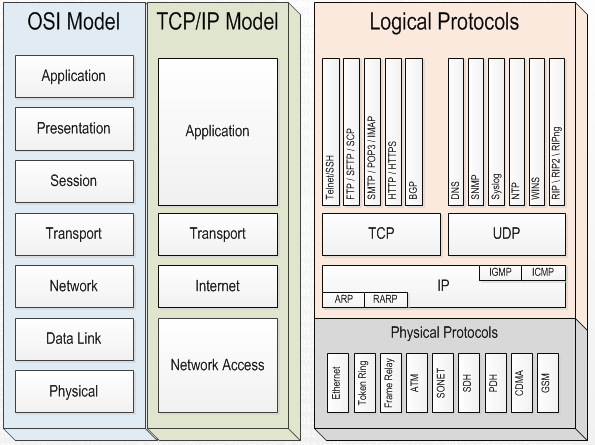 Buffer Overflow
SQL Injection
Authentication Brute Force
SSL DoS
SSL MITM
Session Hijacking
DNS Poisoning
TCP Flooding
UDP Flooding
Ping Flood
Port scanning
Fingerprinting
Packet sniffing
MAC Address Spoofing
VLAN Attack
ARP Cache Poisoning
Keystroke Logging
Lockpicking
Cutting Cable
11/3/2025
Copyright © Ricci IEONG for UST training 2024
8
Domain Name System DNS
Domain Name System DNS
Entries take a human friendly name, such as store.example.com, and translates it to an IP address. DNS can be quickly updated with some propagation time 
Number of DNS Entries you are able to create 
A Record
CNAME
MX Entry
TXT Record
SRV Record
AAAA Record
DNS Glossary
Copyright © 2018 Ho Chuen, Pak Ho, Karson Chan, Information Security and Forensics Society & HKU Cyberport Institute of Hong Kong
9
11/3/2025
Copyright © Ricci IEONG for UST training 2024
9
DNS Resolution
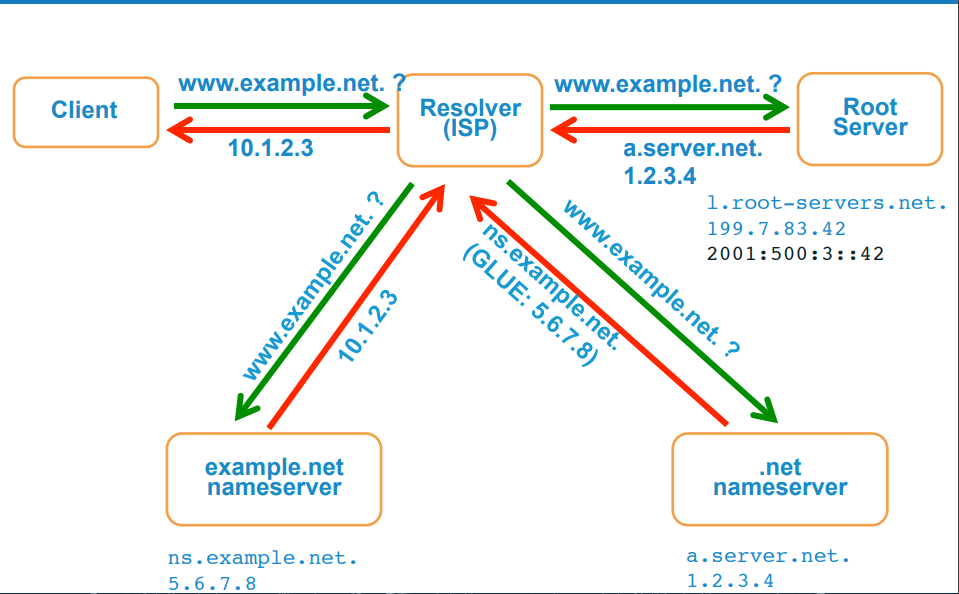 Source: ICANN present slides of “Understanding and Deploying DNSSEC”
Copyright © 2018 Ho Chuen, Pak Ho, Karson Chan, Information Security and Forensics Society & HKU Cyberport Institute of Hong Kong
10
11/3/2025
Copyright © Ricci IEONG for UST training 2024
10
DNS Data Flow / Attack Vector
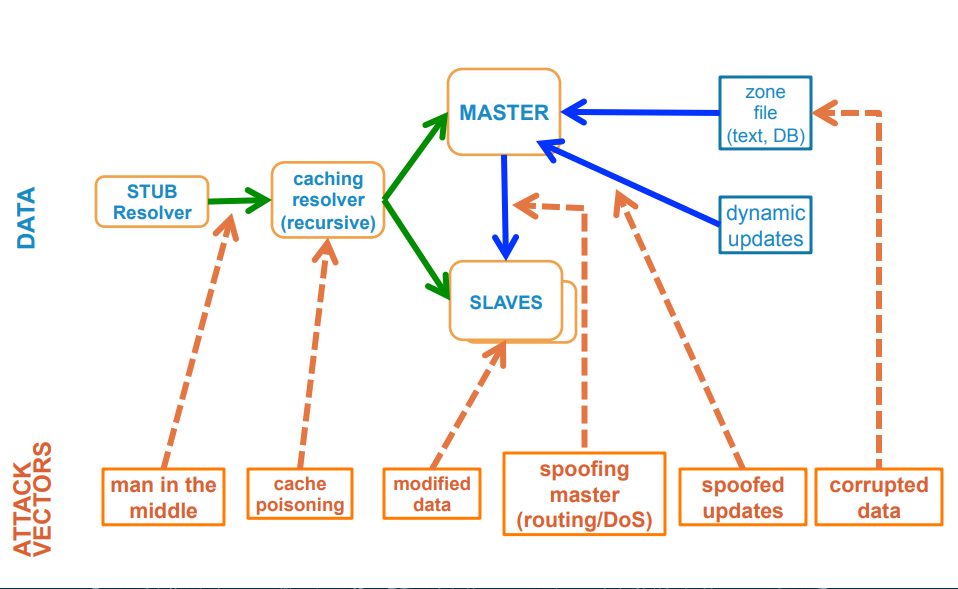 Source: ICANN present slides of “Understanding and Deploying DNSSEC”
Copyright © 2018 Ho Chuen, Pak Ho, Karson Chan, Information Security and Forensics Society & HKU Cyberport Institute of Hong Kong
11
11/3/2025
Copyright © Ricci IEONG for UST training 2024
11
Security Issues in TCP/IP
Fundamental Design
Communications are based on ports
open and self discipline
not for commercial uses
Software flaws
Insecure Operating Systems
Poor configurations
11/3/2025
Copyright © Ricci IEONG for UST training 2024
12
Security Issues in TCP/IP
Plaintext protocol – Sniffing
Weak integrity – Injection, Poisoning
Connection-less – Spoofing
Weak authentication – Masquerading
Weak sessions – Hijacking, Spoofing, DoS, Man-in-the-middle
Weak routing – Source Routing, Re-routing
Weak Quality of Service – DoS
Non-standard implementation – fingerprinting
11/3/2025
Copyright © Ricci IEONG for UST training 2024
13
Software flaw
Buffer Overflow
Out-of-Band data
bugs and vulnerabilities in the protocol stack
bugs in the browser and server
Software flaw can usually be fixed but can never be eliminated.
11/3/2025
Copyright © Ricci IEONG for UST training 2024
14
BGP Traffic Hijack
11/3/2025
Copyright © Ricci IEONG for UST training 2024
15
[Speaker Notes: https://thehackernews.com/2024/01/orange-spain-faces-bgp-traffic-hijack.html]
Web based Scanning
11/3/2025
Copyright © Ricci IEONG for UST training 2024
16
Web-based check tools
Multi-usage tools
Whois
https://dnslytics.com
https://viewdns.info
http://www.netcraft.com
http://www.all-nettools.com/toolbox
https://mxtoolbox.com/SuperTool.aspx
http://www.traceroute.net
https://www.hkdnr.hk/en/func/whois/
https://whois.domaintools.com/
http://www.zoneedit.com/lookup.html?ad=whois
https://bgp.he.net/
11/3/2025
Copyright © Ricci IEONG for UST training 2024
17
[Speaker Notes: https://sitereport.netcraft.com]
TCPIPUTILS (https://dnslytics.com)
11/3/2025
Copyright © Ricci IEONG for UST training 2024
18
https://viewdns.info
11/3/2025
Copyright © Ricci IEONG for UST training 2024
19
Looking Glass
http://noc.ilan.net.il/LG/
http://lg.cern.ch/
http://www.belwue.de/ueberuns/netz/looking.html
11/3/2025
Copyright © Ricci IEONG for UST training 2024
20
http://coffer.com/mac_find/
11/3/2025
Copyright © Ricci IEONG for UST training 2024
21
Zone-h
11/3/2025
Copyright © Ricci IEONG for UST training 2024
22
[Speaker Notes: http://www.zone-h.org/archive/special=1]
Web search site
https://censys.io
https://www.shodan.io
11/3/2025
Copyright © Ricci IEONG for UST training 2024
23
Public access to plane information
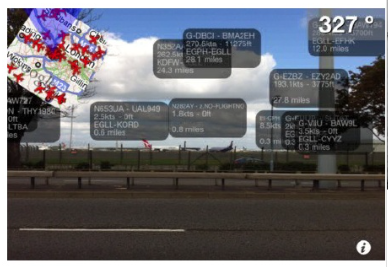 Planefinder.net can aggregates data from all over the world
User provided ground stations and data then, it can generates near real time (~10 min delay) Google Map of air traffic
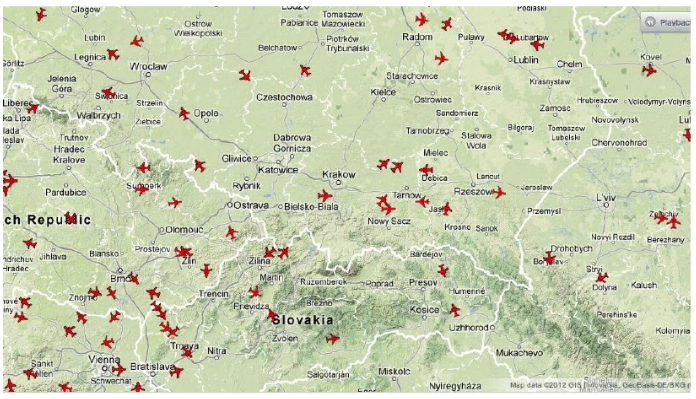 http://www.scribd.com/doc/99333579/RenderMan-Hacker-Airplanes-No-Good-Can-Come-of-This
http://planefinder.net
11/3/2025
Copyright © Ricci IEONG for UST training 2024
24
Public access to plane information
http://www.flightradar24.com/
11/3/2025
Copyright © Ricci IEONG for UST training 2024
25
ShipFinder
http://www.shipfinder.com
11/3/2025
Copyright © Ricci IEONG for UST training 2024
26
[Speaker Notes: https://www.vesselfinder.com
http://www.shipfinder.com
https://www.myshiptracking.com]
Network scanning
11/3/2025
Copyright © Ricci IEONG for UST training 2024
27
Port Scanning
Different types of Scanning
Standard scanning methods
Vanilla connect scanning
Half-open SYN flag scanning
Stealth TCP scanning methods
Inverse TCP flag scanning
ACK flag probe scanning
TCP fragmentation scanning
Third-party and spoofed TCP scanning methods
FTP bounce scanning
Proxy bounce scanning
Sniffer-based spoofed scanning
IP ID header scanning
11/3/2025
Copyright © Ricci IEONG for UST training 2024
28
[Speaker Notes: IP Network Scanning & Reconnaissance, Hacking for Techies, www.trustmatta.com]
Port Scanning – using SuperScan
11/3/2025
Copyright © Ricci IEONG for UST training 2024
29
Port Scanning – using Nmap
11/3/2025
Copyright © Ricci IEONG for UST training 2024
30
Vulnerability Scanning – using Tenable Nessus
/opt/nessus/sbin/nessusd start
11/3/2025
Copyright © Ricci IEONG for UST training 2024
31
Flooding & Spoofing
11/3/2025
Copyright © Ricci IEONG for UST training 2024
32
Simple Spoofing (Non-blind)
IP-spoofing is the act of forging IP packets
Non-blind spoofing (NBS) interferes a connection that sends packets along the spoofer’s subnet (so typically the spoofer is on the same subnet as one of the 2 hosts being spoofed)
Blind spoofing interferes with a connection that does not send packets that the spoofer can sniff off. It is more difficult.
Spoofing may lead to connection being “hijacked”.
11/3/2025
Copyright © Ricci IEONG for UST training 2024
33
ARP Spoofing
Use arpspoof utility to ARP spoof the gateway of network
Poison a hosts ARP cache by setting the gateway’s MAC address to broadcast address
Arpspoof –t x.x.x.x gateway.ip
11/3/2025
Copyright © Ricci IEONG for UST training 2024
34
ARP Spoofing
Attacker mimics the ARP entry of the target host
E.g. the target host’s physical address:
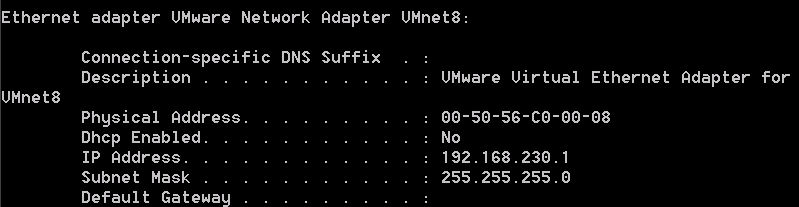 11/3/2025
Copyright © Ricci IEONG for UST training 2024
35
ARP Spoofing: Sending spoof packets
11/3/2025
Copyright © Ricci IEONG for UST training 2024
36
ARP Spoofing: Victim
Do you see the diff.?
11/3/2025
Copyright © Ricci IEONG for UST training 2024
37
ARP Spoofing Autopsy
Attacker floods the network with spoofed ARP packet
11/3/2025
Copyright © Ricci IEONG for UST training 2024
38
Denial of Services Attack
11/3/2025
Copyright © Ricci IEONG for UST training 2024
39
What is Denial of Services Attack
In computing, a denial-of-service attack (DoS attack) or distributed denial-of-service attack (DDoS attack) is an attempt to make a machine or network resource unavailable to its intended users
11/3/2025
Copyright © Ricci IEONG for UST training 2024
40
Denial of Services
Syn Flooding (e.g. synflood.c)
A TCP connection request (SYN) is sent to the target computer
The source IP address in the packet is "spoofed" or replaced with an address that is not in use on the Internet, or that belongs to another computer
An attacker will send many of these TCP SYNs to tie up as many resources as possible on the target computer
11/3/2025
Copyright © Ricci IEONG for UST training 2024
41
[Speaker Notes: Upon receiving the connection request, the target computer allocates resources to handle and track the new connection, then responds with a "SYN-ACK". In this case, the response is sent to the "spoofed" non-existent IP address. 
 No response is received to the SYN-ACK. A default-configured Windows NT 3.5x or 4.0 computer will retransmit the SYN-ACK 5 times, doubling the time-out value after each retransmission.

<Demo>
SynDrop.c (Linux)
    * Syndrop source_add dest_add -s source_port -t dest_port -n times
    * syndrop 143.89.124.184 143.89.124.183 -s 139 -t 139 -n 10
  + synful.c (Linux)
    * synful target IP
    * synful 143.89.124.183]
SYN
SYN/ACK
SYN/ACK
Denial of Services (Cont.)
B
A
11/3/2025
Copyright © Ricci IEONG for UST training 2024
42
[Speaker Notes: Upon receiving the connection request, the target computer allocates resources to handle and track the new connection, then responds with a "SYN-ACK". In this case, the response is sent to the "spoofed" non-existent IP address. 
 No response is received to the SYN-ACK. A default-configured Windows NT 3.5x or 4.0 computer will retransmit the SYN-ACK 5 times, doubling the time-out value after each retransmission.

<Demo>
SynDrop.c (Linux)
    * Syndrop source_add dest_add -s source_port -t dest_port -n times
    * syndrop 143.89.124.184 143.89.124.183 -s 139 -t 139 -n 10
  + synful.c (Linux)
    * synful target IP
    * synful 143.89.124.183]
A
A
A
A
A
SYN
A
SYN
SYN
SYN
SYN
SYN
SYN
Denial of Services (Cont.)
A
B
11/3/2025
Copyright © Ricci IEONG for UST training 2024
43
[Speaker Notes: Upon receiving the connection request, the target computer allocates resources to handle and track the new connection, then responds with a "SYN-ACK". In this case, the response is sent to the "spoofed" non-existent IP address. 
 No response is received to the SYN-ACK. A default-configured Windows NT 3.5x or 4.0 computer will retransmit the SYN-ACK 5 times, doubling the time-out value after each retransmission.

<Demo>
SynDrop.c (Linux)
    * Syndrop source_add dest_add -s source_port -t dest_port -n times
    * syndrop 143.89.124.184 143.89.124.183 -s 139 -t 139 -n 10
  + synful.c (Linux)
    * synful target IP
    * synful 143.89.124.183]
From DoS to DDoS Attacks
11/3/2025
Copyright © Ricci IEONG for UST training 2024
44
Slow HTTP Test
SlowHTTPTest is a highly configurable tool that simulates some Application Layer Denial of Service attacks. 
Slowloris and Slow HTTP POST DoS attacks rely on the fact that the HTTP protocol, by design, requires requests to be completely received by the server before they are processed.
If an HTTP request is not complete, or if the transfer rate is very low, the server keeps its resources busy waiting for the rest of the data. 
If the server keeps too many resources busy, this creates a denial of service. 
This tool is sending partial HTTP requests, trying to get denial of service from target HTTP server.
slowhttptest -c 1000 -H -i 10 -r 200 -t GET -u http://172.16.110.166 -x 24 -p 3
11/3/2025
Copyright © Ricci IEONG for UST training 2024
45
[Speaker Notes: http://www.blackmoreops.com/2015/06/07/attack-website-using-slowhttptest-in-kali-linux/]
Over 11M SSH Servers are Vulnerable
11/3/2025
Copyright © Ricci IEONG for UST training 2024
46
[Speaker Notes: https://cybersecuritynews.com/11m-ssh-servers-terrapin-attack/]
Reference List of Tools
Top 10 Best Free Penetration Testing Tools 2020
Metasploit
NMAP
Wireshark
Aircrack
Nessus
Social Engineering Toolkit
W3AF
Burp Suite
BeEF
SQLmap
https://cybersecuritynews.com/penetration-testing-tools/
11/3/2025
Copyright © Ricci IEONG for UST training 2024
47
[Speaker Notes: https://cybersecuritynews.com/penetration-testing-tools/]
Reference List of Tools
Red Teaming/Adversary Simulation Toolkit
Reconnaissance
Weaponization
Delivery
Command and Control
Lateral Movement
Establish Foothold
Escalate Privileges
Data Exfiltration
Misc
References
https://0xsp.com/offensive/red-teaming-toolkit-collection
11/3/2025
Copyright © Ricci IEONG for UST training 2024
48
[Speaker Notes: https://0xsp.com/offensive/red-teaming-toolkit-collection]
References
11/3/2025
Copyright © Ricci IEONG for UST training 2024
49